МОУ «Сакмарская средняя школа» Сакмарского района.
У школы
  установлен в 1986 году бронзовый бюст Дважды Герою Социалистичес-кого  Труда  Василию Макаровичу Чердинцеву.
Виртуальный музей.
Село Сакмара, Сакмарского района.
Наши партнеры:
Администрация Сакмарского района, совет ветеранов, РОО, ДОО « МЫ», ДДТ, партия «Единая Россия», « Казачество»,
  воскресная школа,  ФДПО, ГУП
 «Сакмарская типография».Редакция газеты «Сакмарские вести.»
В результате посещения виртуального музея посетители смогут:
1.Познакомиться с историей старинного казачьего села. 
   2. Принять участие в поисково-исследовательской деятельности и краеведческой работе.
   3.Пополнить виртуальный музей
   экспонатами, которых нет в нем.
Цель:
Учебная цель – помочь учащимся в усвоении знаний по истории родного края
Просветительская цель – повысить уровень знаний посетителей, их информированность
Популяризаторская цель- сформировать интерес к истории, прошлому своего народа.
Абрамова Людмила Тимофеевна
Руководитель школьного музея
   с 1984 года.
Заместитель руководителя ОУ
   по гражданскому и патриотическому воспитанию.
Структура виртуального музея:
История, быт и этнография села
  Казачество
  Образование.
  Гражданская война
  В.М. Чердинцев.
  Использование музея в образовательной и воспитательной работе. 
  Гости музея.
  Исследования
  Достижения.
  Школьный сайт
  Сотрудничество со СМИ.
Экспозиция «Предметы быта и утвари».
Предметы быта: самовар.
Старинные монеты с 1735 года.
Фарфоровая лампа.
Стоимость лампы
   5 рублей, на 
   которые можно было купить корову или лошадь. Лампа издает тонкий мелодичный звон.
Посуда с царскими гербами.
Чайный сервиз
Тарелки столовые
Бокал
Чайник китайский
Посуда хранилась 
   в семьях сакмарс-
   ких казаков, передана в музей 
   в 20 веке.
Горка с посудой.1900 год.
Одежда сакмарских казаков.
Казачий мундир
   Агафонова Степана Васильевича 1906 год.
Еремин Петр Романович с матушкой.
С коллекции монет Петра Романовича Еремина начинался школьный музей.
Монеты с 1735 года. Основано село в 1725 году атаманом
    Василием Араповым.
Столик инкрустированный металлом и бронзовыми фигурками.
Кузовок.
С такими кузовками казачки ходили в
  лес за ягодами и 
  грибами.
  Этот бережно 
  хранился в семье
  Агафоновой М.Л.
Прялка, рубель, гребень.
Сакмарские казачки вязали шали из козьего
   пуха, шерстяные
   чулки из овечьей шерсти. Рубель служила для глажения белья.
Часы  1900 год.
Часы 1900 года с гирями переданы в музей Марией Ильиничной Глазевой.
Глиняная посуда.
Кубатки использовались для хранения молока.
В глиняной  посуде держали квас.
Стеганка, женская одежда.
Стеганка.   В нее  можно было завернуть    ребенка, настолько она широка, без пуговиц, одежда замужних казачек.
Музыкальные инструменты.
Гармонь, скрипка-
   музыкальные инструменты учителя пения 
   Малова Григория Ефимовича.
Образование:
«Кроме казачьих школ, мужской и женской, в Сакмарской станице имеется церковная школа.
Учительницей состоит, окончившая курс в епархиальном училище, с жалованием в 180 рублей в год, заведующим школой – местный священник Прокофий Учаев».
Надгробный камень первого законоучителя священника Прокофия Учаева.1907 год
Первым законоучителем в церковно-приходской школе
   был отец Прокофий Учаев.
На кладбище сохранился надгробный камень. Фото 2008год
Печать храма села Сакмары.
Надпись на печати
Казанско – Богородичной
   Церкви иконы 
   Казанской 
   Божией Матери.
Прописи. Пуцыковичъ. 1900 год.
Учебное пособие
   для учеников 
   средних и низших учебных заведений и для 
   начального домашнего обучения ведомства императрицы Марии.
Переданы в музей 
 Агафоновой М.Л. 1984 год.
Печать храма иконы Казанской Божией матери .
Так выглядит печать храма стоя. 
В 2008 году отмечен 180-летний юбилей храма.
Написана и издана летопись 
   храма.
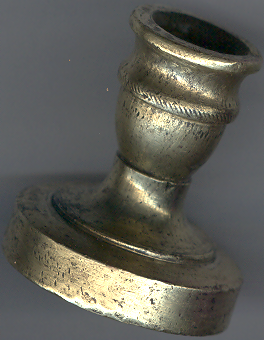 Книга крючкового пения.
Прекрасная золоченая печать 
   книги крючкового
   пения.
Экспозиция «Казачество»
Сундук, с которым
уходил на службу казак С.В. Агафонов.
   Башлык. Фотокопия 
 «Оренбургский 
   казачий полк
   на службе в Варшаве».
   Свидетельство о прохождении службы
   Агафоновым С.В.
Фото семьи Чердинцевых.
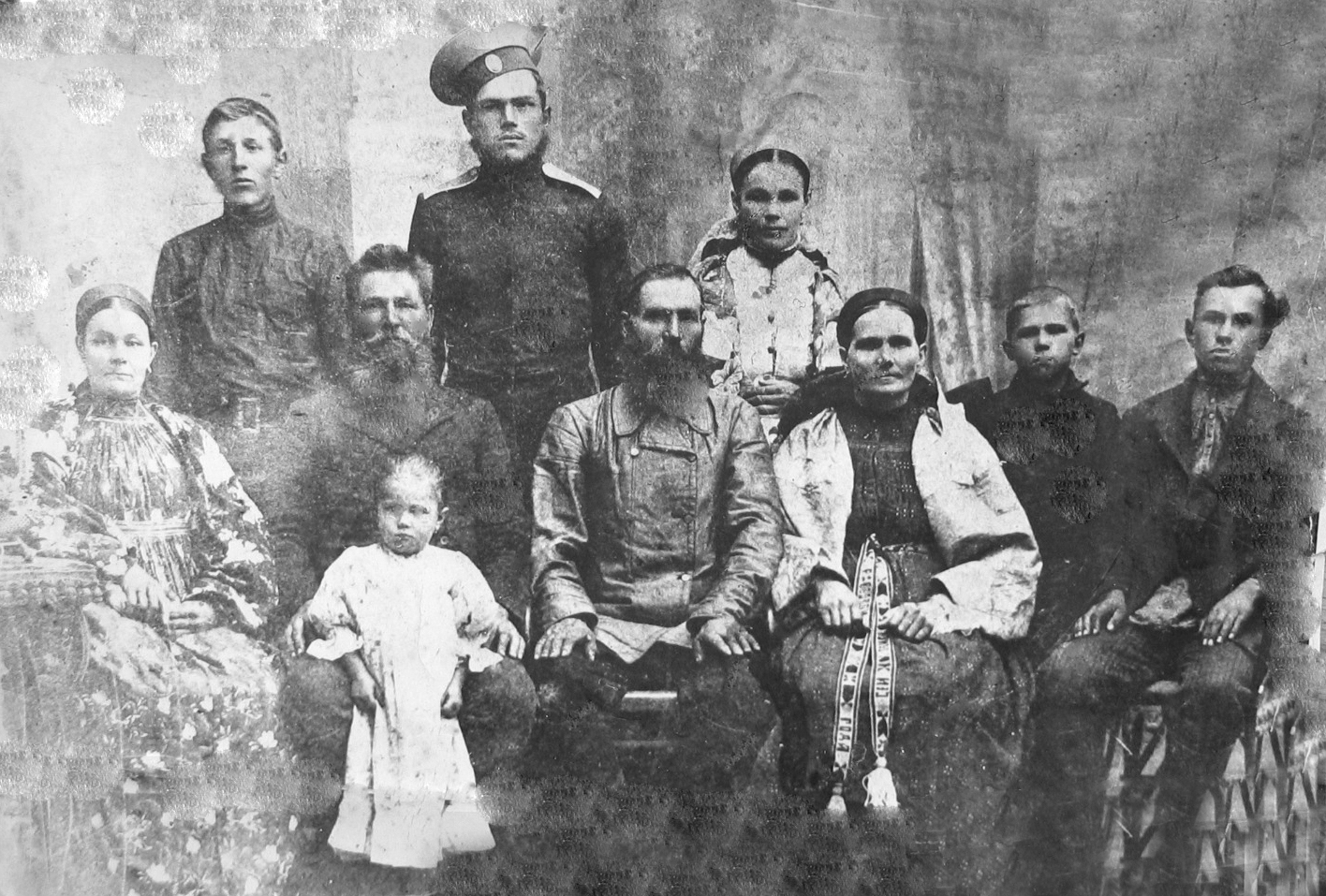 Фото казачки
Наволочка 1907 год из семьи Агафоновых.
Она расшита стихами о любви, голубками и инициалами Агафонова Степана Васильевича
Письма Агафонова С.В.
Красивый каллиграфический почерк, нет ни одной ошибки, начинается с обращения к матушке: « Дорогая Зинаида Андреевна!» далее по тексту ко всем родным, жене, деткам.
Казачий сундук Агафонова С.В.
Сундук Степана Васильевича  Агафонова, с которым он был на службе в Варшаве, в нашем музее.
Казаки 4-ой сотни Оренбургского казачьего войска. 1906 год
Головной платок казачки.
Ширинка так назывался головной платок казачки, который подвязывался за «кордонку».
Нежный голубой шелк в легком кружеве.
Сотенная книга 1906 год
Сотенная книга казачьего войска.1906 книжка казака, в которой делались записи о прохождении службы, поощрениях и взысканиях, денежном довольствии, имуществе.
Печать станицы Сакмарской.
Оренбургское казачье войско станица Сакмарская.
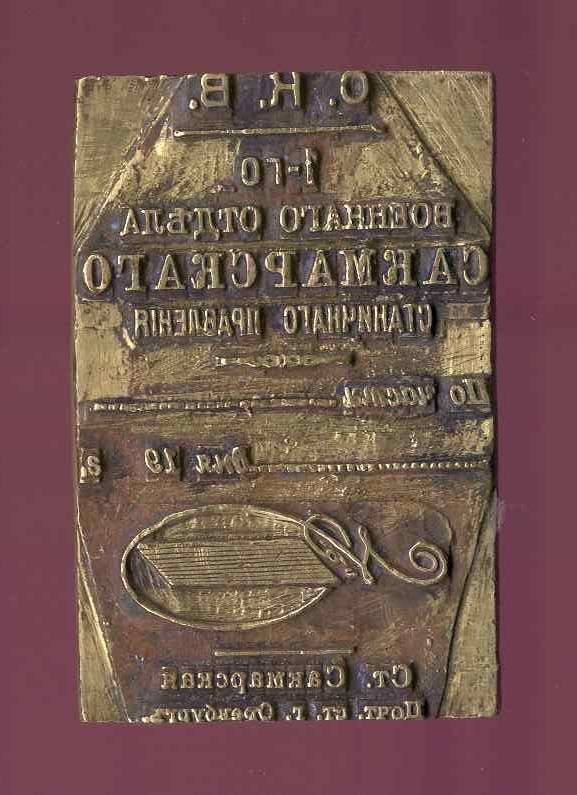 Надгробный камень.
Надпись 1897года.
Сохранились на 
   кладбище  и надгробные камни
   казаков.
Дом казака.
В станице насчитывалось 
  18 каменных домов. Один из них казака Куракина сохранен до наших дней.
Дом казака Комлева Василия.
Бревенчатый дом казака Комлева Василия по улице Телеграфной  
   находится в историческом центре Сакмары.
Экспозиция, посвященная Емельяну Пугачеву.
Е. Пугачева встречали казаки на церковной площади с хлебом и солью.
Гражданская война.
Фото казаков.
   Правдина Петра, в
   честь которого названа улица в селе.
   Обелиск 1968 год,
   открыт в честь победы в  Салмышском бою.
  Участник Гражданской
  войны Чижов Марк
  Афанасьевич.
Личные вещи В.М. Чердинцева.
Ракушка с острова Куба.
Фуражка, очки, куртка.
Книги В.М. Чердинцева и книги о нем.
Скульптурная группа « Династия хлеборобов Чердинцевых».
Древо крестьянской династии Чердинцевых В.М.
Ежегодный конкурс экскурсоводов.
Награждение экскурсоводов в номинациях:
«знаток истории села»
«знаток истории казачества»
«знаток истории Гражданской войны» и др.
Книги наших выпускников.
Н.И. Акисова 2004 г.«Прости меня, веточка таволги»
Л.Г. Роот 2002г. «Куда ни посмотришь- отцовское поле»
Н.И. Марков «На сакмарских берегах» 2001 год.
Наши исследования:
2002год. Достопримечательности нашего села. Рагулина Алена
Топонимика Сакмарского района С. Григорьев
Река Сакмара С. Баев
Почвы Сакмарского района А. Яковлева.
Растительный и животный мир района. К. Машина.
Развитие сельского хозяйства района. Донцова Катя.
Динамика населения района. О. Ионкина.
Природный комплекс Мурадымовские пещеры.
2003 год.
Емельян Пугачев в Оренбургской губернии.
    Ступичкина Зоя.
    Потомственные казаки и традиции их семей. 
    Полумордвинцева Т.
    История села. Люди, участвующие в ее создании.
    Полумордвинцева Т.
    Край природных контрастов
    История Села Сакмара Сапожников Виталий.
    Игра «эхо времен» Виталий награжден Грамотой.
Исследования:
2004 год.
Трудовая деятельность крестьян. Юля Кайгородова.
Крестьянская трапеза. Лена Никитина.
Свадьба Юля Суровцева.
Пасха 
Моя малая родина. Кашкарева Лена.
2005 год.
Генеалогия семьи Евсеевых. Евсеева Ольга.
Все для фронта, все для Победы. Ольга Евсеева. Таня Мокрицкая.
Поездка в Москву в ГД.
История войны в судьбе моей семьи.
М. Рогачева. Награждена поездкой в Москву в ГД.
Музей занял второе место на областном сайте, Евсеева Ольга, экскурсовод музея, награждена поездкой в Москву на празднование 65 - летия Победы.
Исследования:
2006 год.
Презентация о В.М. Чердинцеве.
Сочинения «Герои
   рядом»Юля
Емельянова, Панич В, Козлова Т.,
Н. Овсейко.
2007 год.
Издание сборника
  сочинений учащихся «Герои
   рядом» при поддержке главы
   района Ю.Г.
   Коваленко.
   Поездка в Москву Овсейко Н, Емельяновой Ю. в ГД. Май 2007 год.
Участие в научно-практических конференциях.
2007 год. Всероссийская научно-практическая конференция в ОГУ.
« Казачество в прошлом и настоящем»  Абрамова Л.Т.
История казаков станицы Сакмарской в музейных экспонатах.
Исследования 2008 год.
История храма иконы Казанской Божией Матери.
Издание летописи храма иконы Казанской Божией Матери при поддержке главы района, ГУП«Сакмарская типография», протоиерея Василия.
Празднование 180-летия храма.
Пост №1. Награждены путевкой в «Орленок» разводящий Ваня Плотников.
Участие в игре  «Эхо времен» Козлова Таня, награждена Благодарностью за участие.
Сотрудничество с казачеством села:
Сотрудничество.
Финансовая помощь в издании газеты «Под покровом Богородицы»
Печать в ней материалов:
История казаков станицы Сакмарской Абрамова Л.Т.
История сакмарских казаков в экспонатах музея Абрамова Л.Т.
Гимн казаков села Сакмара Н.И. Акисова
Создание детского ансамбля  «Казачок»
    С.Б. Плотникова.
Презентации:
В.М. Чердинцев дважды Герой Социалистического Труда.
Юбилей храма.
Чин освящения купола и креста храма иконы Казанской Божией Матери Митрополитом Валентином.
Праздник, со слезами на глазах.
Пост №1.
Военно- патриотическое воспитание.
Гражданское и патриотическое воспитание.
Оренбургский кадетский корпус.
Акция «Обелиск»
Виртуальный музей.
Воскресная школа.
2008 год.
Участие в православной олимпиаде. 2,3 места среди учащихся воскресных школ области.
Награждение преподавателя Зеленской Е.В. Благодарностью главы  района.
Детский ансамбль «Казачок»
Выступление  детского ансамбля «Казачок» в школьном музее.
Знакомство с историей села, бытом казаков.
Гости музея.
Заведующая Сакмарским РОО
   Зайцева В.В., 
  Глава Сакмарского района Ю.Г. Коваленко, выпускник школы,
   Директор школы Отчиченко П.А.
Победители игры – эстафеты «Герои рядом» 2006 год
Совет музея и учащиеся 11 «б» класса 
   Панич Владимир, Мокрицкая Таня,
   Михалкин Максим, Куракина Кристина, Мажарцев Александр
 участники финала игры в г. Орске, награждены Грамотами Главы администрации Сакмарского района,
 Дипломом отдела молодежи администрации
  Оренбургской области. 2007год.
Газеты выпускников школы.2007.
В школьном музее
  хранятся летописи
  педагогического коллектива, школы, выпускных классов.
Час общения 11 класс 2007 год
Классный руководитель Мельникова Валентина Николаевна, учитель математики высшей категории, в музее школы.
Гости музея.
Сумкина Надя
   с ветераном ВОВ,
педагогического труда Ткаченко Михаилом Филатовичем. 2008 год.
Час общения 8а класс 2008 год.
Отчиченко В.В., учитель физики высшей категории, лауреат Губернаторской премии 2007 год, лауреат гранта национальный проект 
« Образование»2008 год.
Музейные экспонаты на уроке истории. Учитель Зеленская Н.В
Зеленская Наталья Викторовна, учитель истории, использует материалы музея в преподавании
   истории.
Урок технологии в школьном музее. 2008 год.
Абрамова Л.Т.
   учитель технологии проводит устный 
   журнал «История, 
   культура и быт 
   Оренбургского казачьего войска»
Угощение сакмарской
лепешкой с наливкой.
Экскурсовод Котельникова Лада «Золотые звезды Оренбуржья»
Экспозиция, посвященная В.М. Чердинцеву.
Учеба экскурсоводов.
Урок истории. 11 класс. Гражданская война.2008 г.
Акция «Обелиск»
Учащиеся ВПО «Русь», экскурсоводы ухаживают за могилами ветеранов ВОВ.
У могилы кавалера орденов Солдатской Славы Белова Федора Антоновича.
У витрины музея.
Культура Сакмарского района
Народный ансамбль «Калинушка» отметил 20летний юбилей. Древо ансамбля – в нашем музее.
«Эхо времен» 2008 год.
Козлова Таня 
   участница игры
  «Эхо времен»,
   награждена Благодарностью и Благодарственным 
   письмом.
Благодарность МО Оренбургской области
За разработку
   Проекта «Я- гражданин РОССИИ»:
2007 год- по экологии села- Грамота.
2008 год – ГПВ. Благодарность МО Оренбургской области.
Экскурсовод Новикова Настя.
Экскурсия «90 лет ВЛКСМ»
Экспозиция 
  «Первые комсомольцы Сакмары».
Школьный сайт:
История Сакмарской школы.
История школьного музея.
История села Сакмара.
История казаков станицы Сакмарской в музейных экспонатах.
История храма.
Виртуальный музей.
Наши достижения:
Зональный конкурс «Герои рядом»
   1 место, участие в финале игры , Диплом.
   Исследовательская деятельность учащихся 2002-2008 год.
   Участие ЛТ Абрамовой во Всероссийской научно- практической конференции в ОГУ 2007.
   Видеофильмы, презентации,  сборник сочинений учащихся «Герои рядом», летопись храма.
   Сайт: история школы, села, музея.
   Виртуальный музей. 2008 г.
Сотрудничество со СМИ:
Газета «Сакмарские вести»
Музей Сакмарской школы. Корякова Ирина Дамировна.
Гайдар. Время. МЫ. Абрамова Л.Т.
История села Абрамова Л.Т.
 История казаков станицы Сакмарской.
    Абрамова Л.Т.
История школы Абрамова Л.Т.
Пост № 1. Абрамова Л.Т.
Фотоматериалы о жизни школы, села. Абрамова Л.Т.
Оренбургское телевидение:
Телеканал ОРЕН ТВ программа «Новости»январь 2007 год.
Телеканал «Регион» программа « Классная работа»
    Январь 2007 год.
Спасибо за внимание!
Идея, 
фотографии, 
работа  по созданию виртуального музея Абрамовой Людмилы Тимофеевны, руководителя школьного музея, заместителя руководителя по ГПВ МОУ «Сакмарская СОШ». 2008 год.